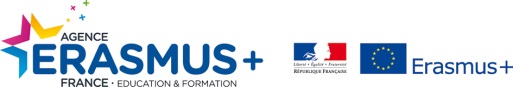 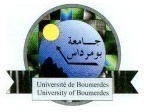 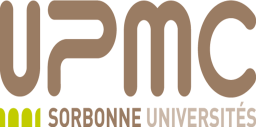 Programme Erasmus+ mobilité internationale de créditsUniversité Pierre et Marie Curie
Programme Erasmus+ mobilité internationale de crédits
L’Algérie et la France entretiennent une relation étroite dont la qualité et l’intensité s’explique par leur histoire et langue commune. La coopération universitaire et scientifique occupe une place privilégiée entre les deux pays. En favorisant les projets de mobilité et de coopération en Europe, le programme Erasmus + renforce les mobilités à tous les niveaux académiques. 
Type d’activités 
Mobilité pour les étudiants de l’enseignement supérieur : 
Période d’études : à partir de la 2ème année d’études supérieures pour une durée déterminée vers l’UPMC
Période de stage : non éligible
Montant et durée des bourses
Bourses mobilité étudiants : 850€/mois 
Bourse de voyage de 275 € pour tous
Date mobilité Licence et Master : septembre 2017 jusqu’à mai 2018
Nombre de bourses
1 bourse de 9 mois au niveau licence 
2 bourses de 9 mois au niveau master
Procédure et critères de sélection
Les candidats au niveau licence et master seront évalués par les responsables pédagogiques de la formation à laquelle ils ont postulé à l’UPMC. Ils seront jugés sur l’excellence de leur candidature. A dossier équivalent, l’équilibre entre les sexes et la situation socio-économique seront pris en considération.

Dossier de candidature 
Merci d’adresser un dossier complété avec des documents suivants: 
Curriculum Vitae
Lettre de motivation
2 Lettres de recommandations 
Relevés de notes
Diplôme pour les étudiants postulant au niveau Master Copie de Passeport
Contrat d’études avec l’UPMC (Learning agreement)
à b.chemani@univ-boumerdes.dz ou chemani_ba@yahoo.fr  

Calendrier
Clôture d’appel d’offre:  24 février 2017
Résultat de la sélection: Fin mars 2017